WWP Updates: Participation Calendar Enhancements
DFES/Partner Training Team
10/11/2022
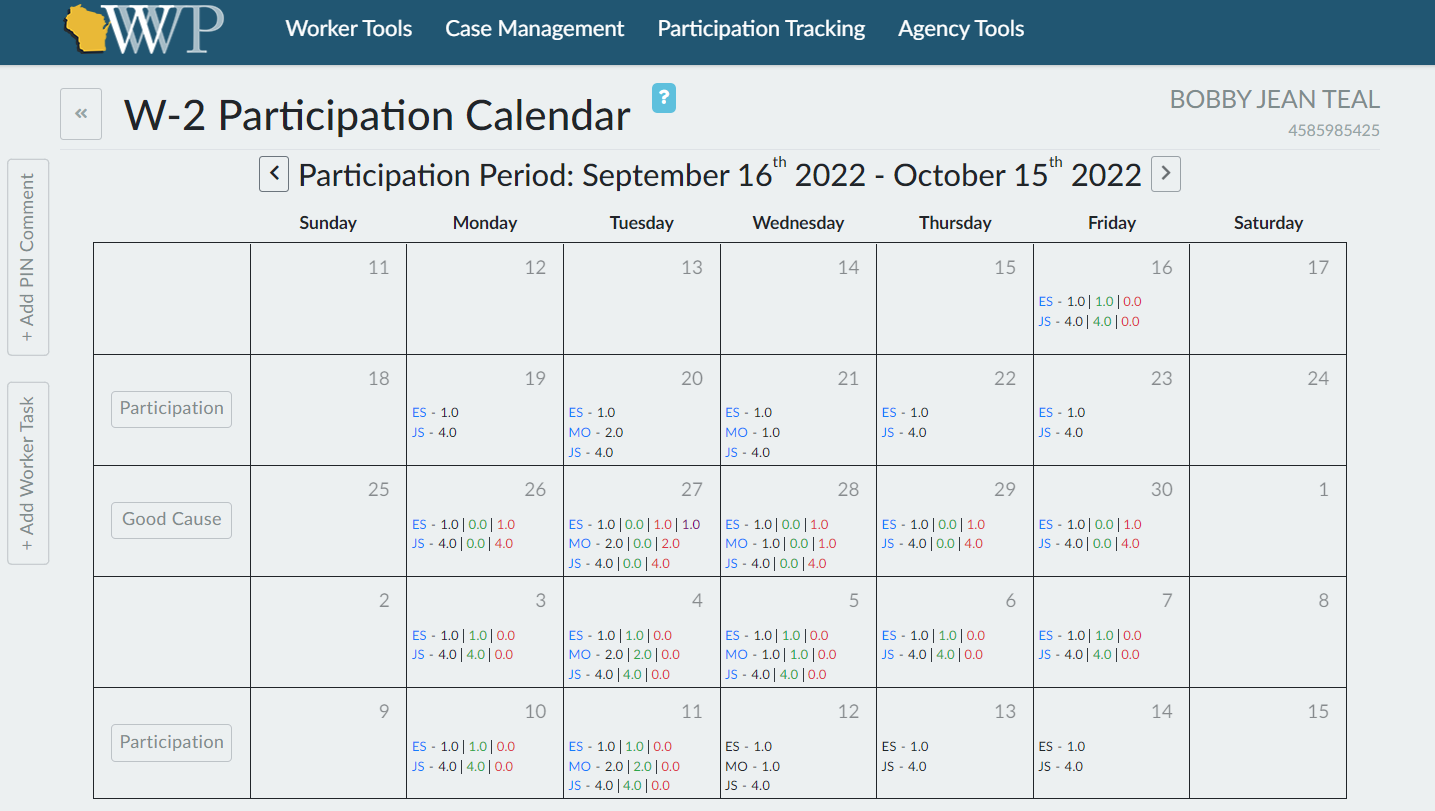 2
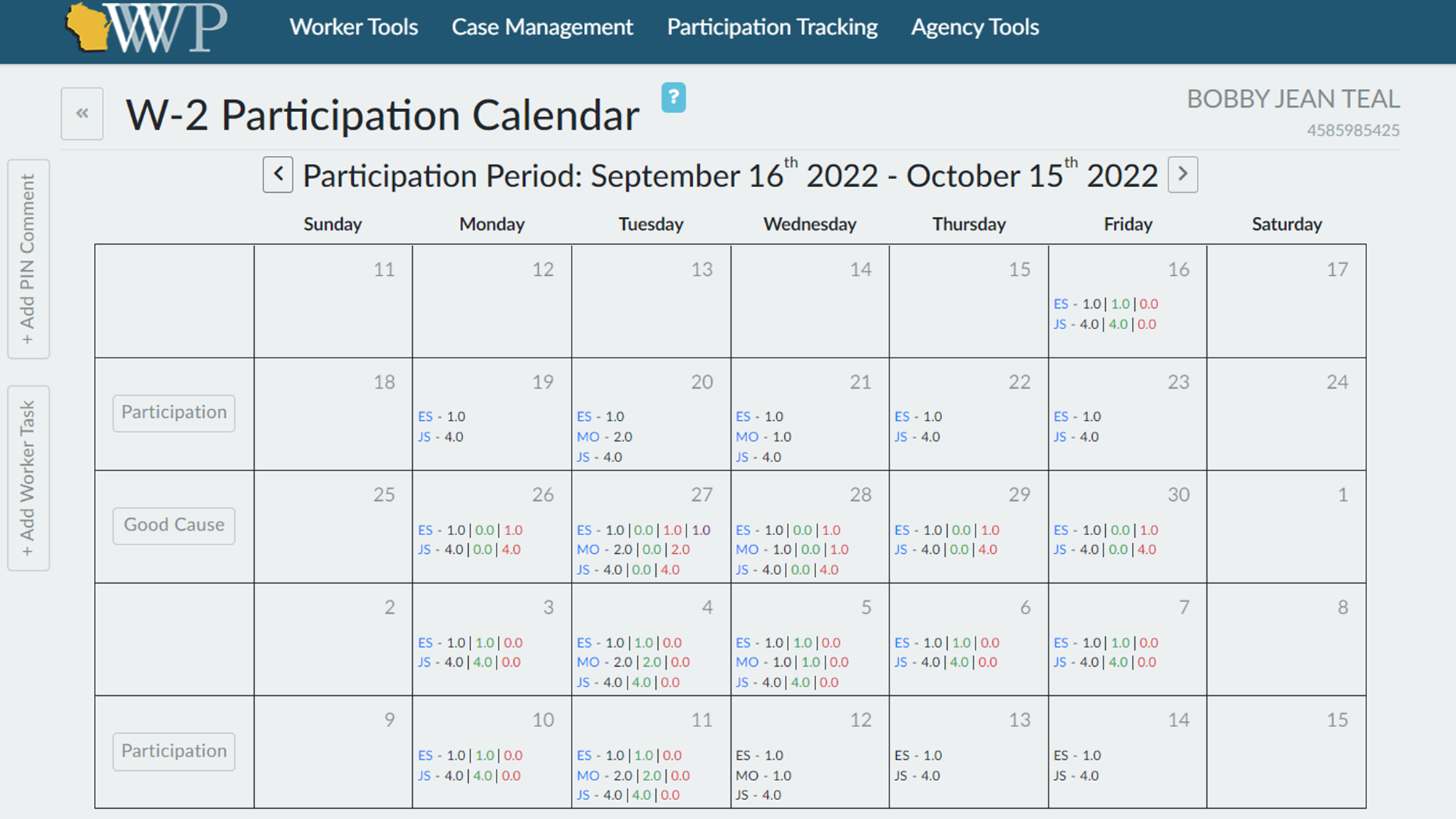 3
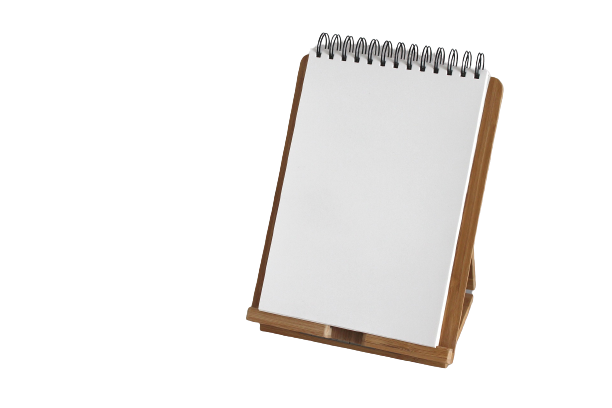 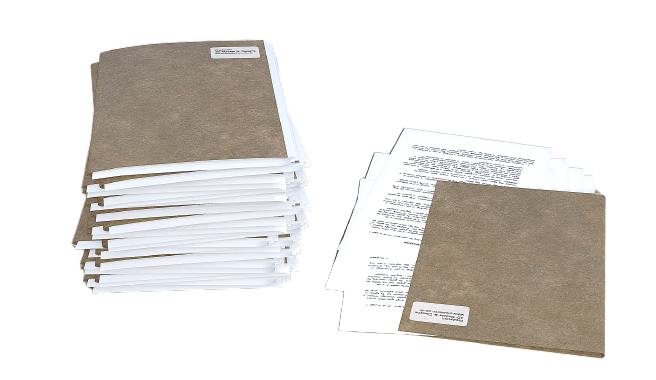 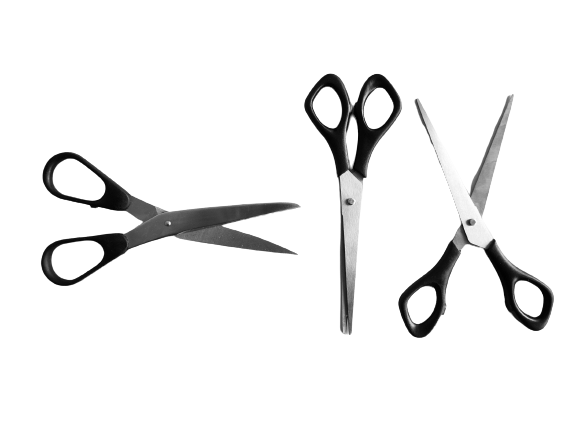 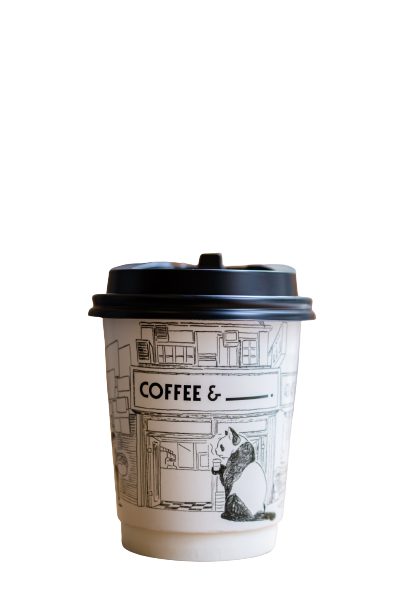 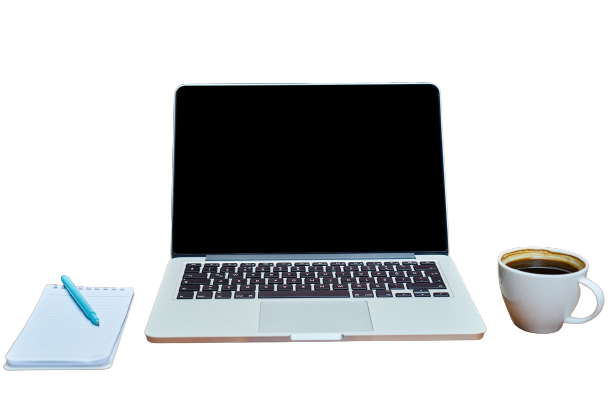 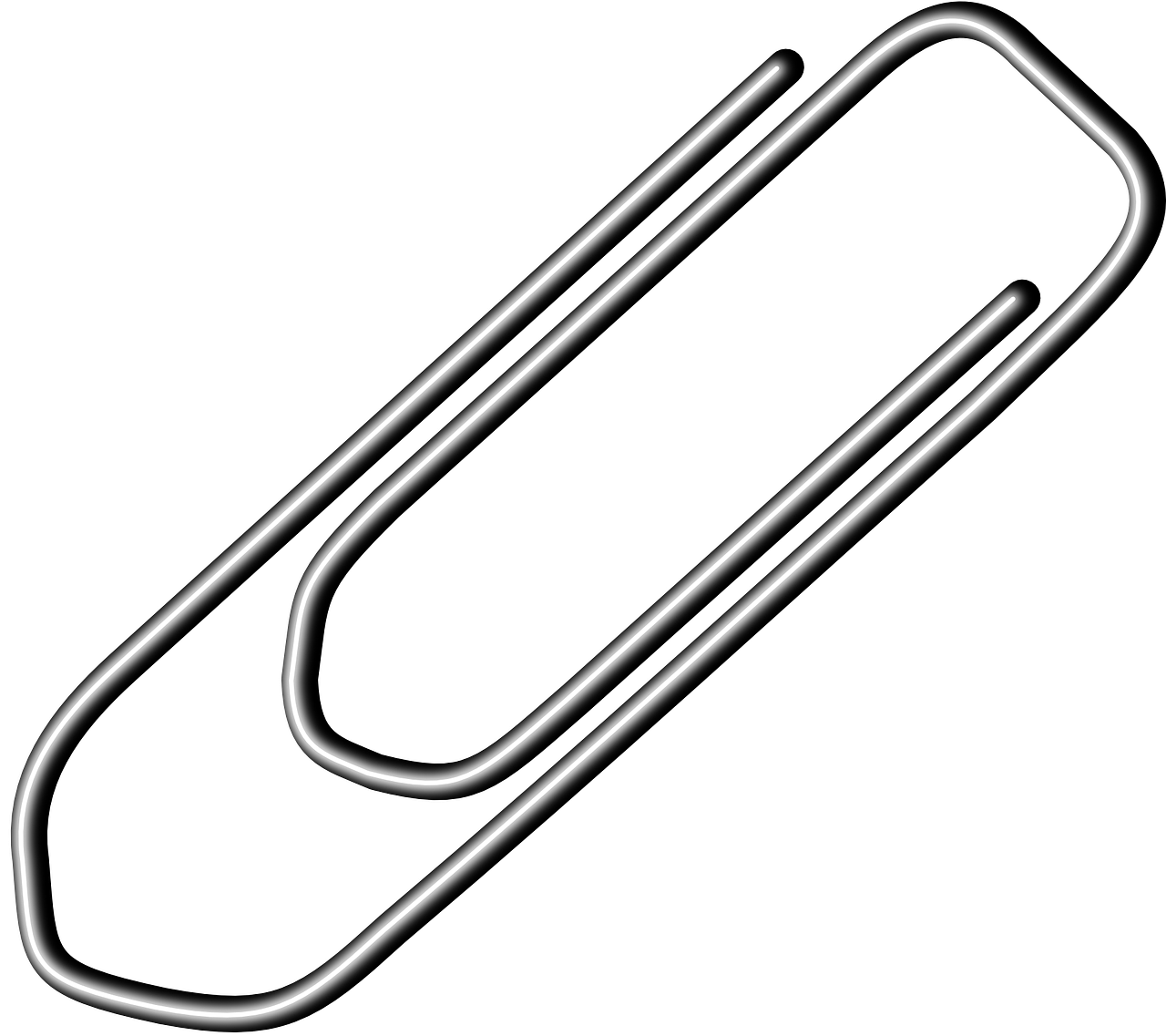 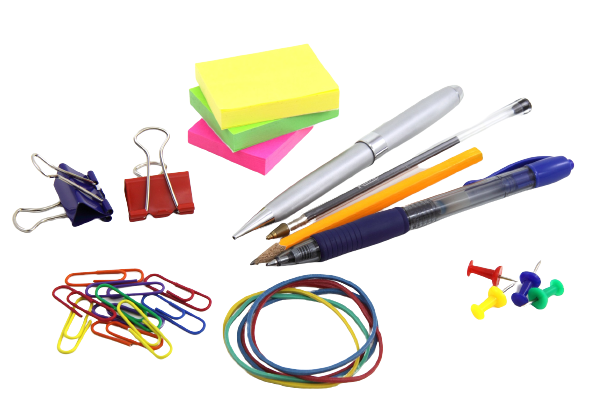 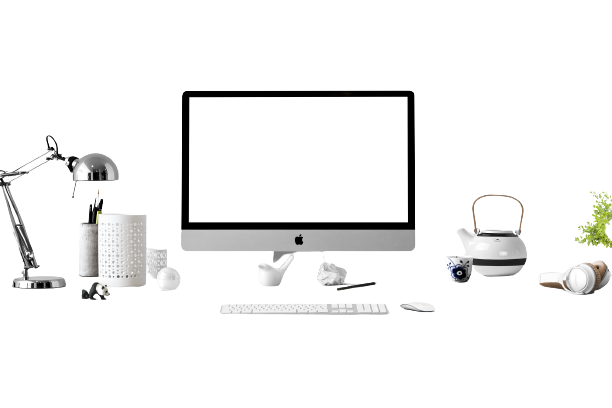 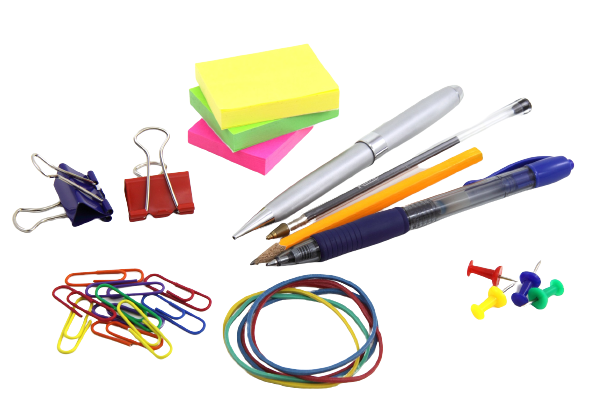 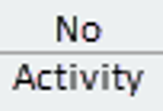 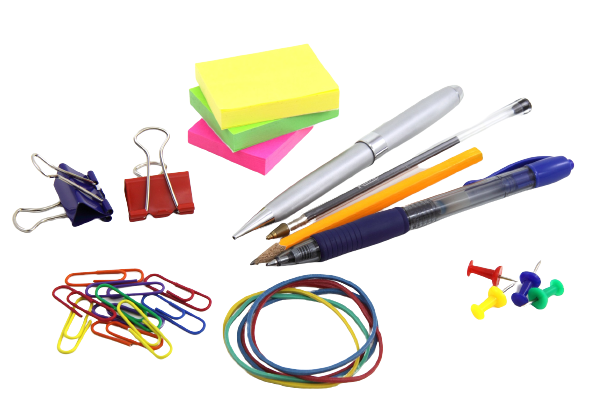 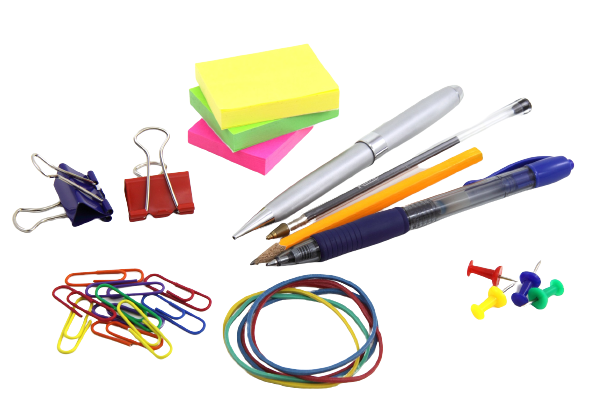 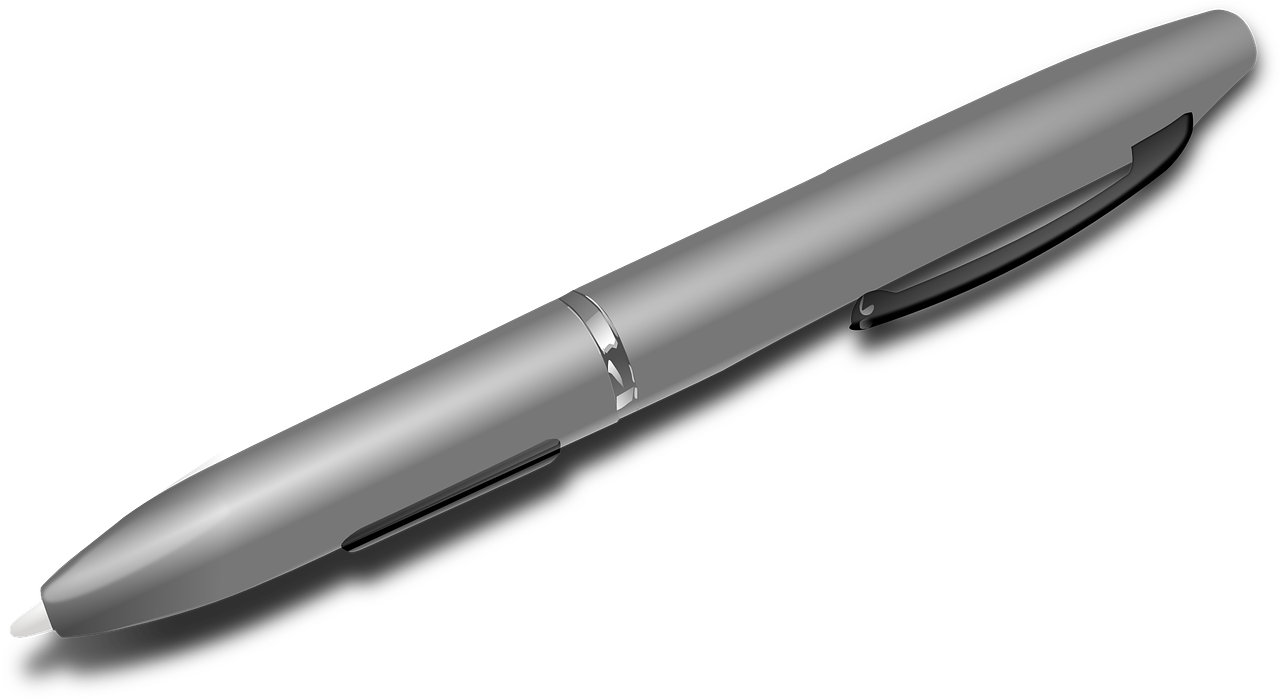 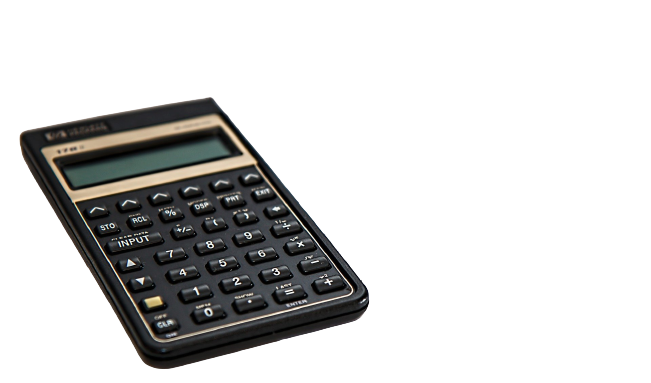 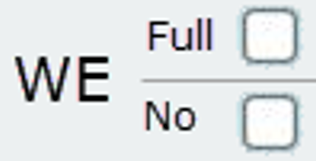 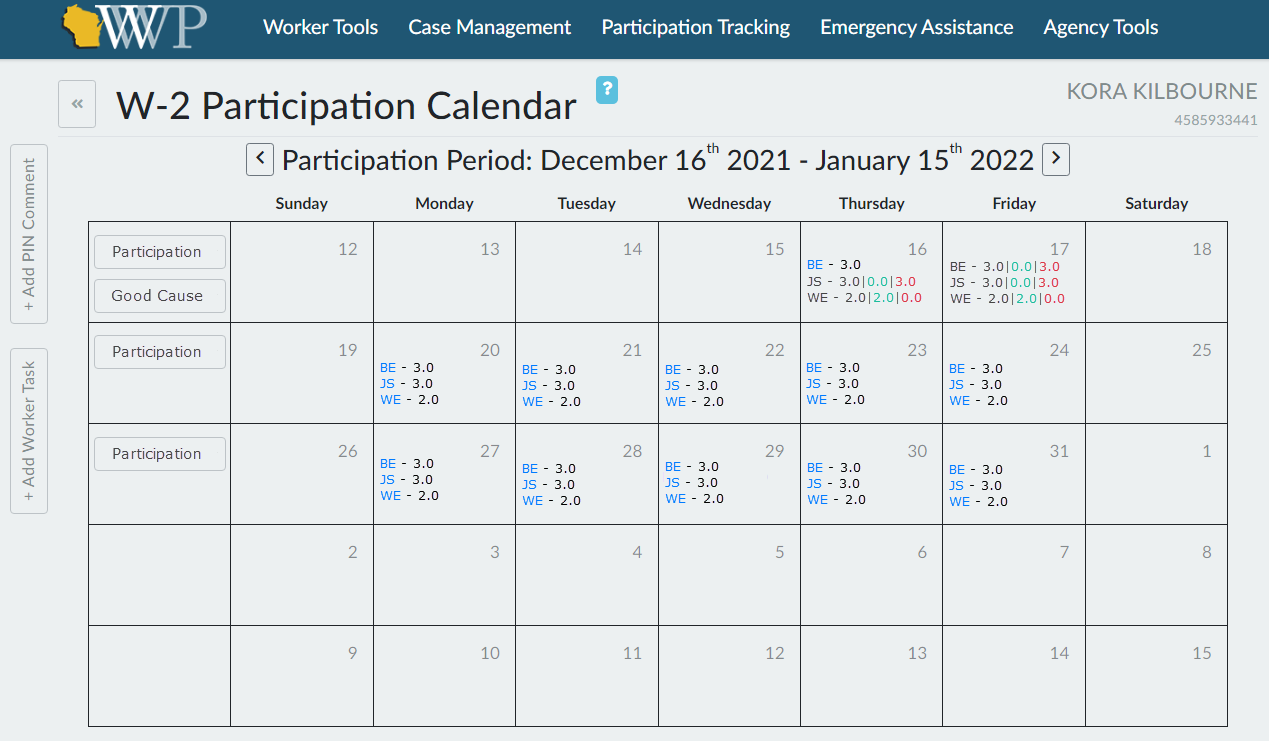 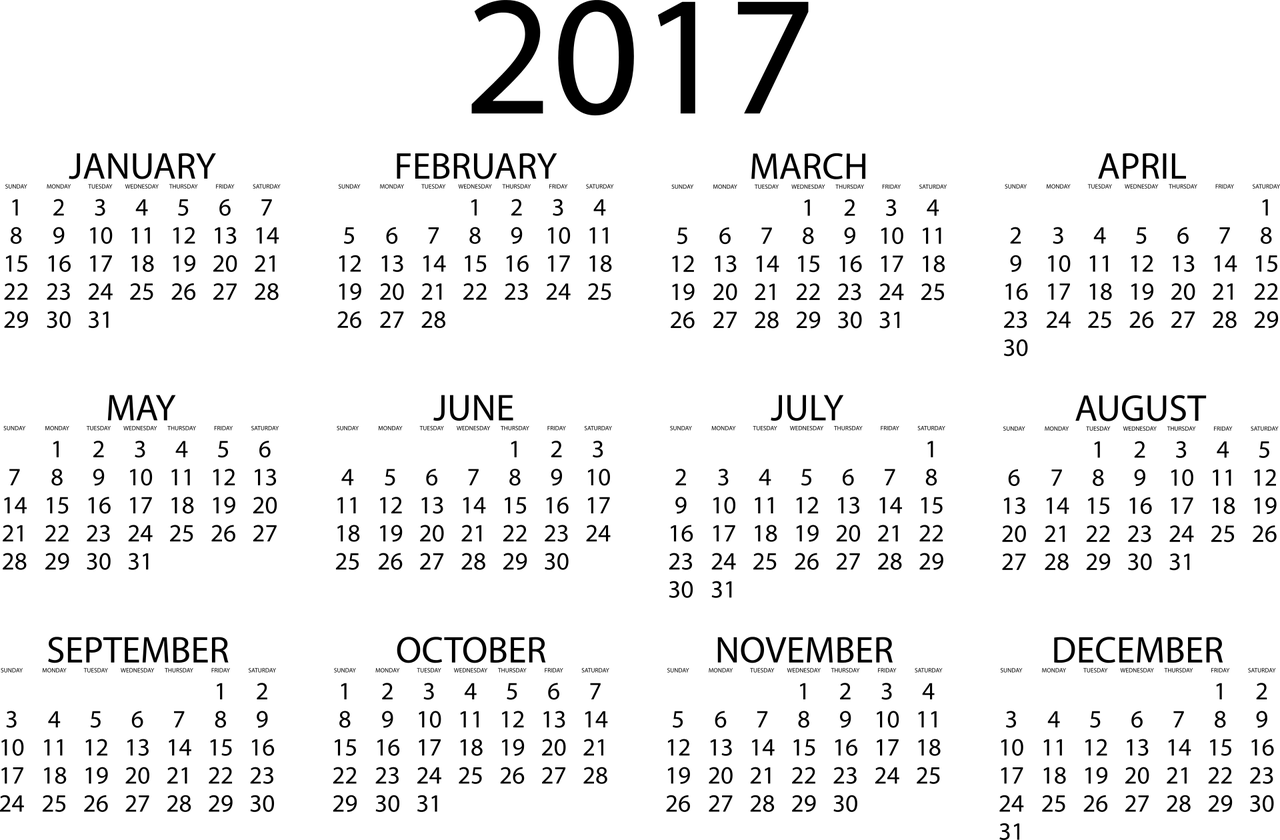 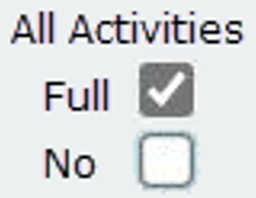 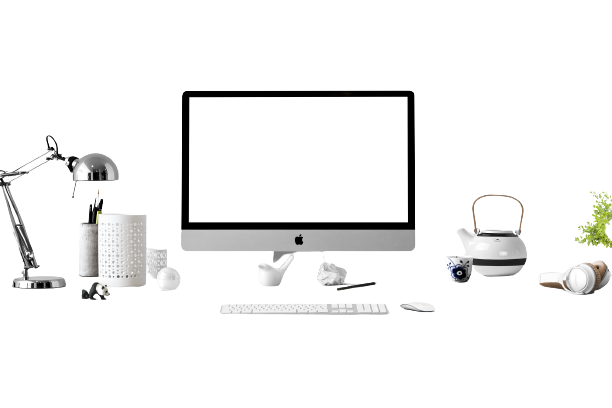 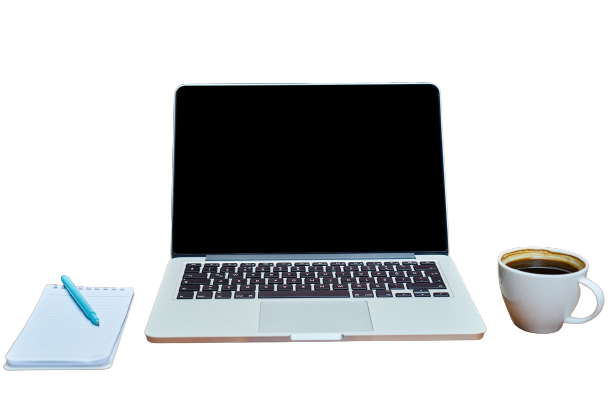 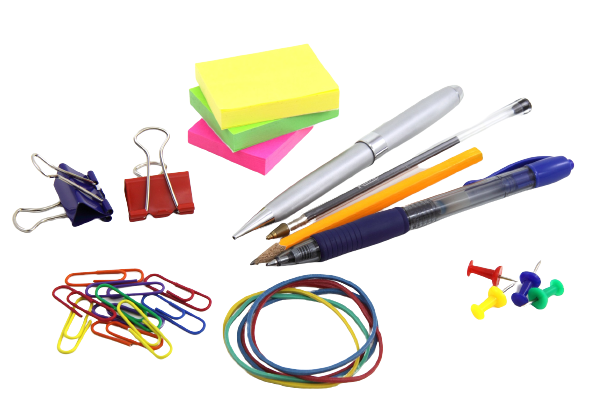 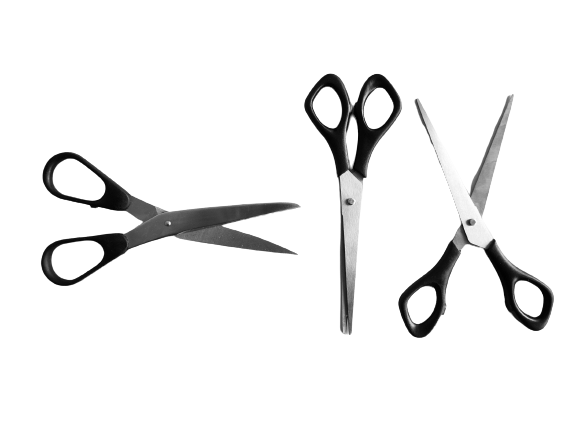 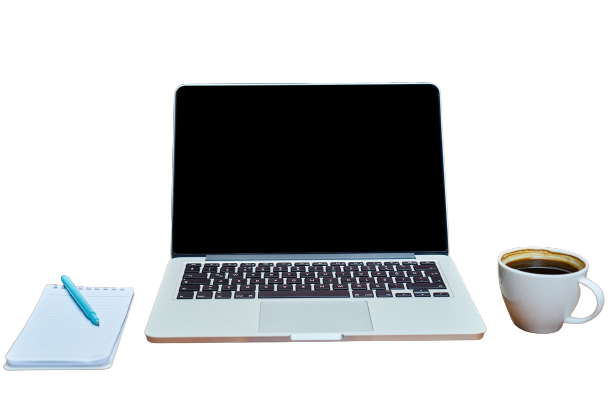 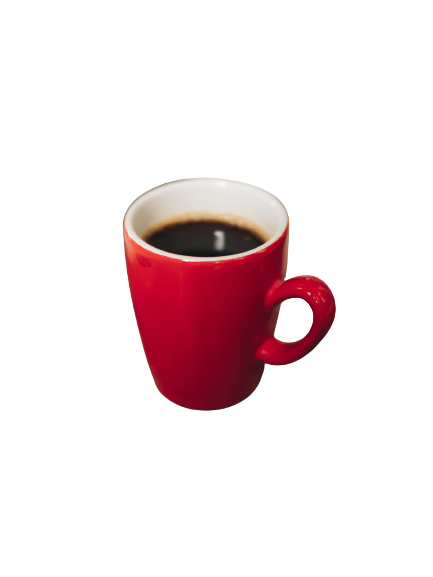 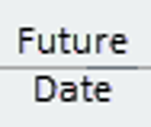 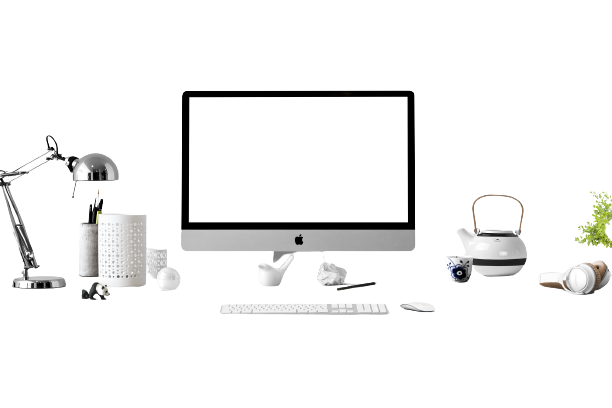 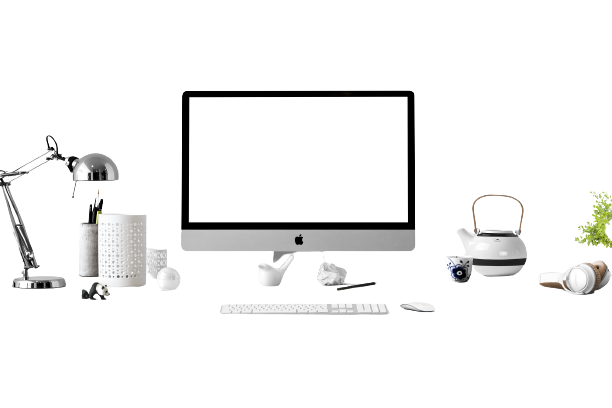 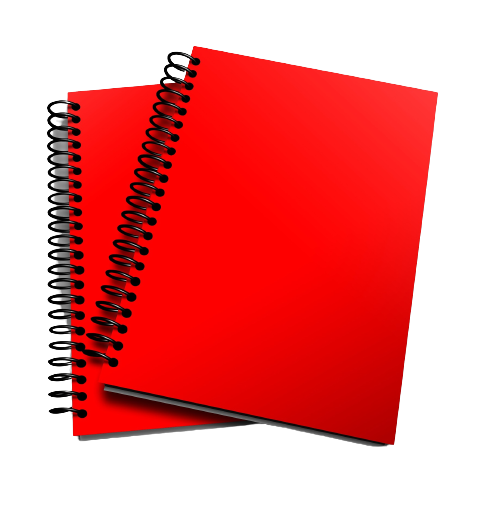 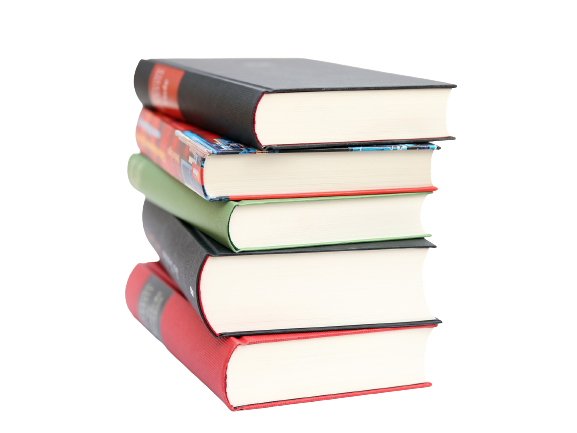 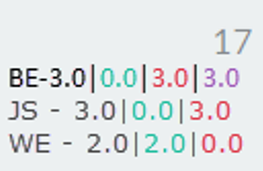 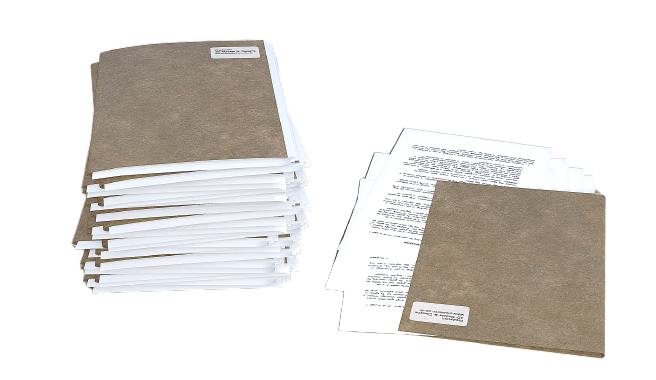 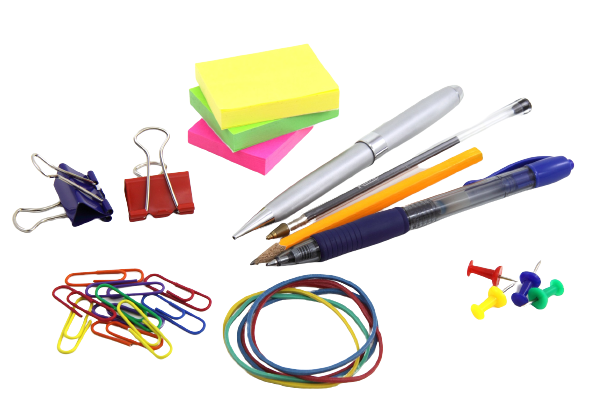 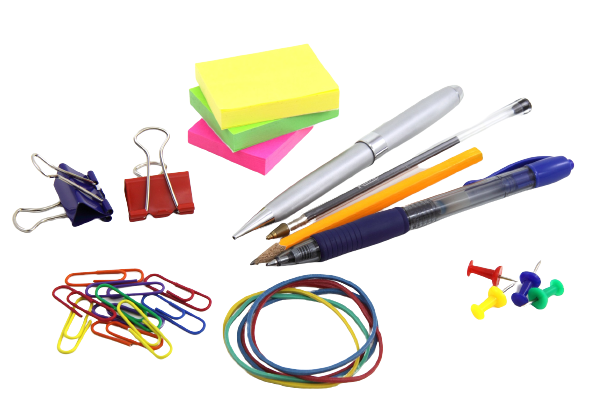 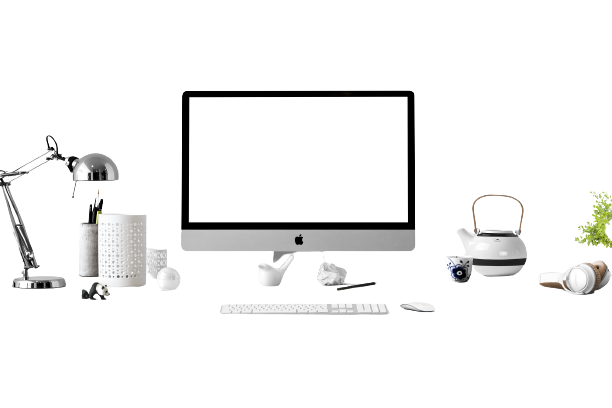 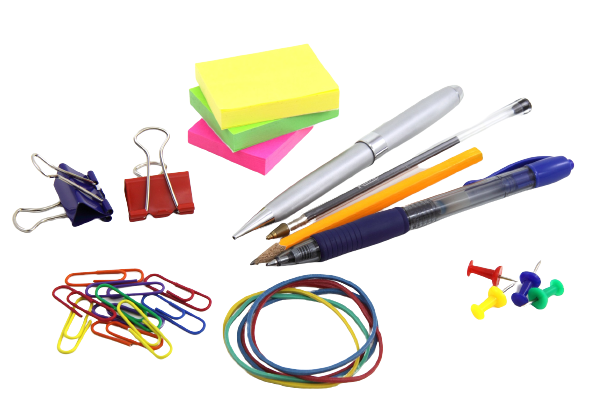 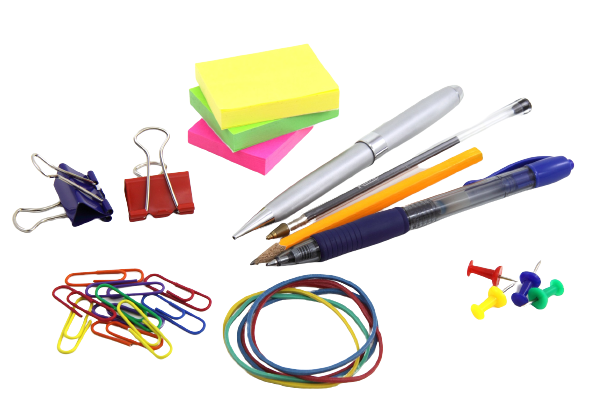 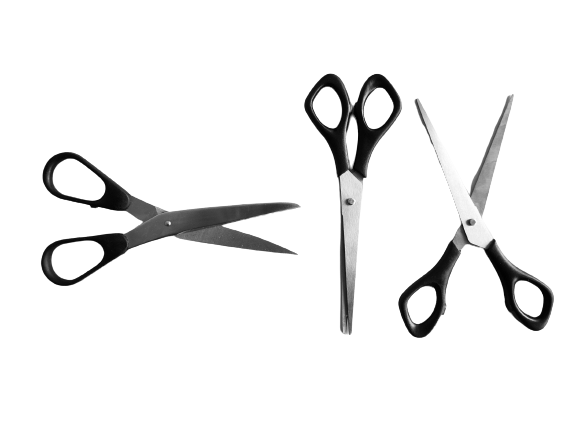 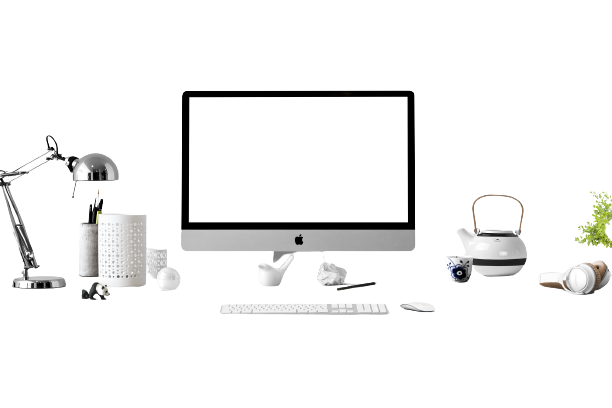 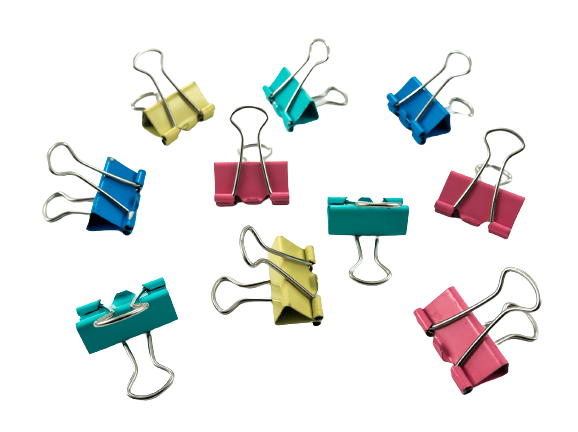 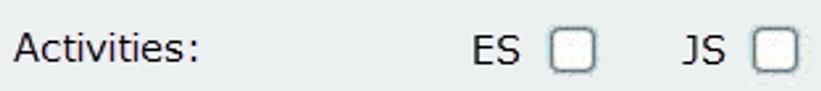 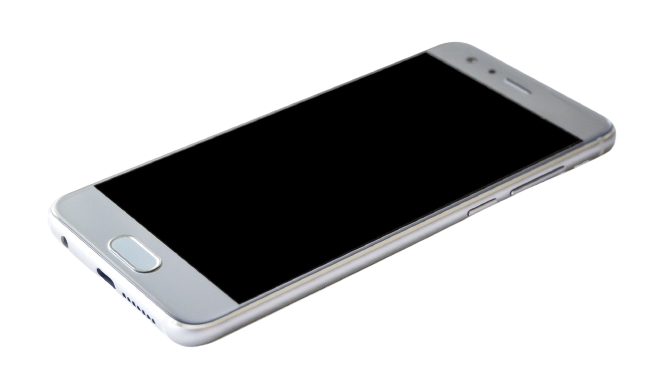 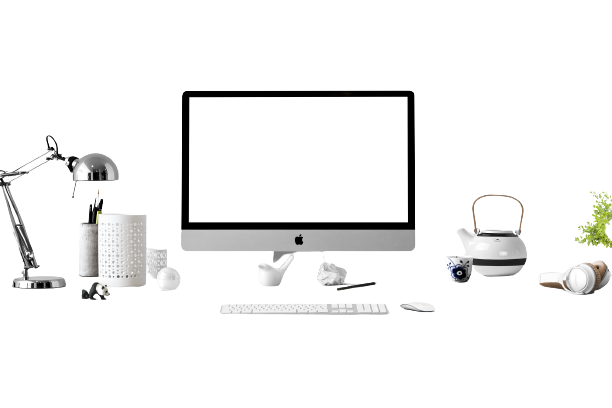 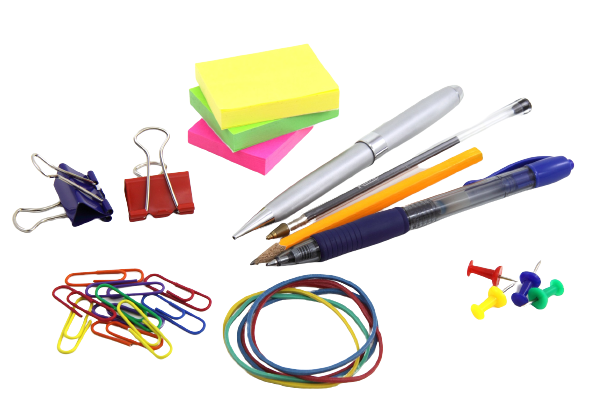 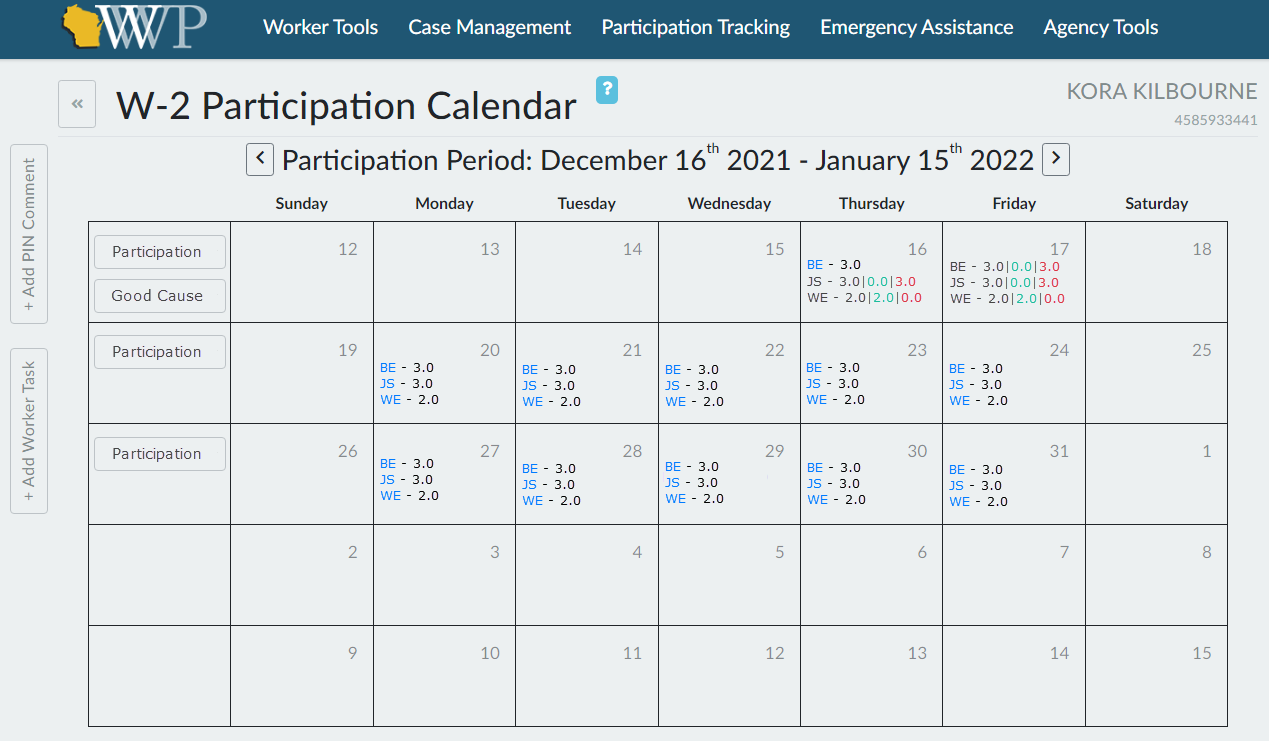 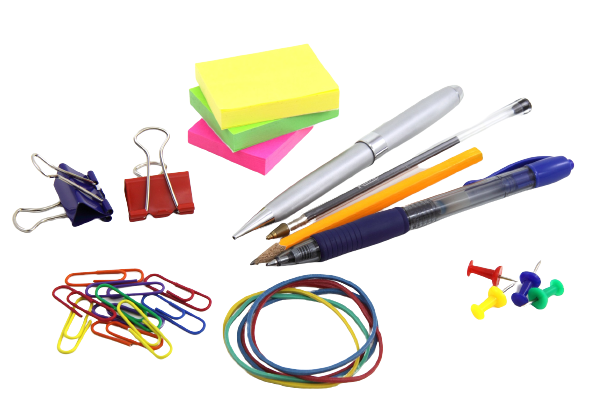 4
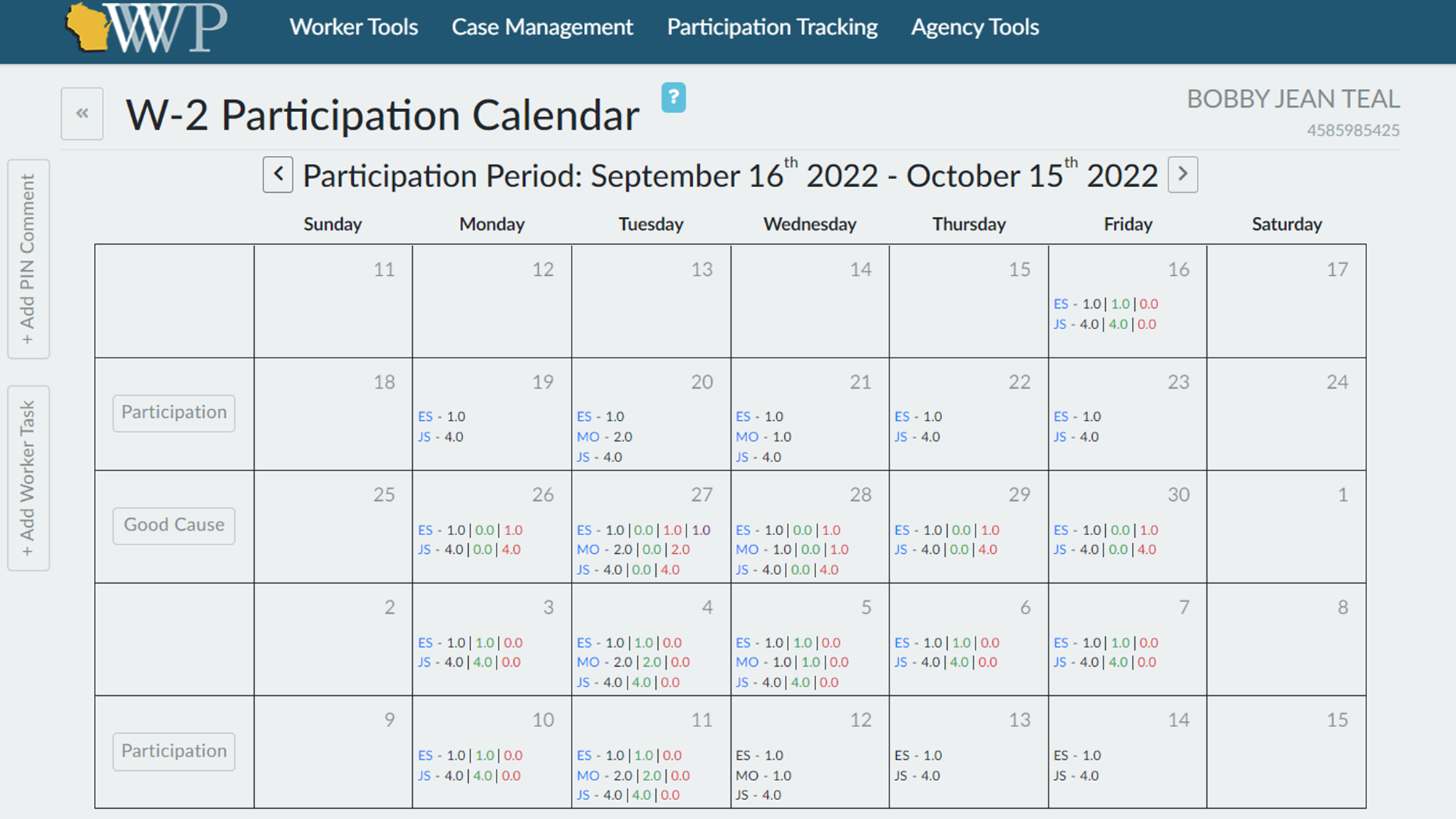 5
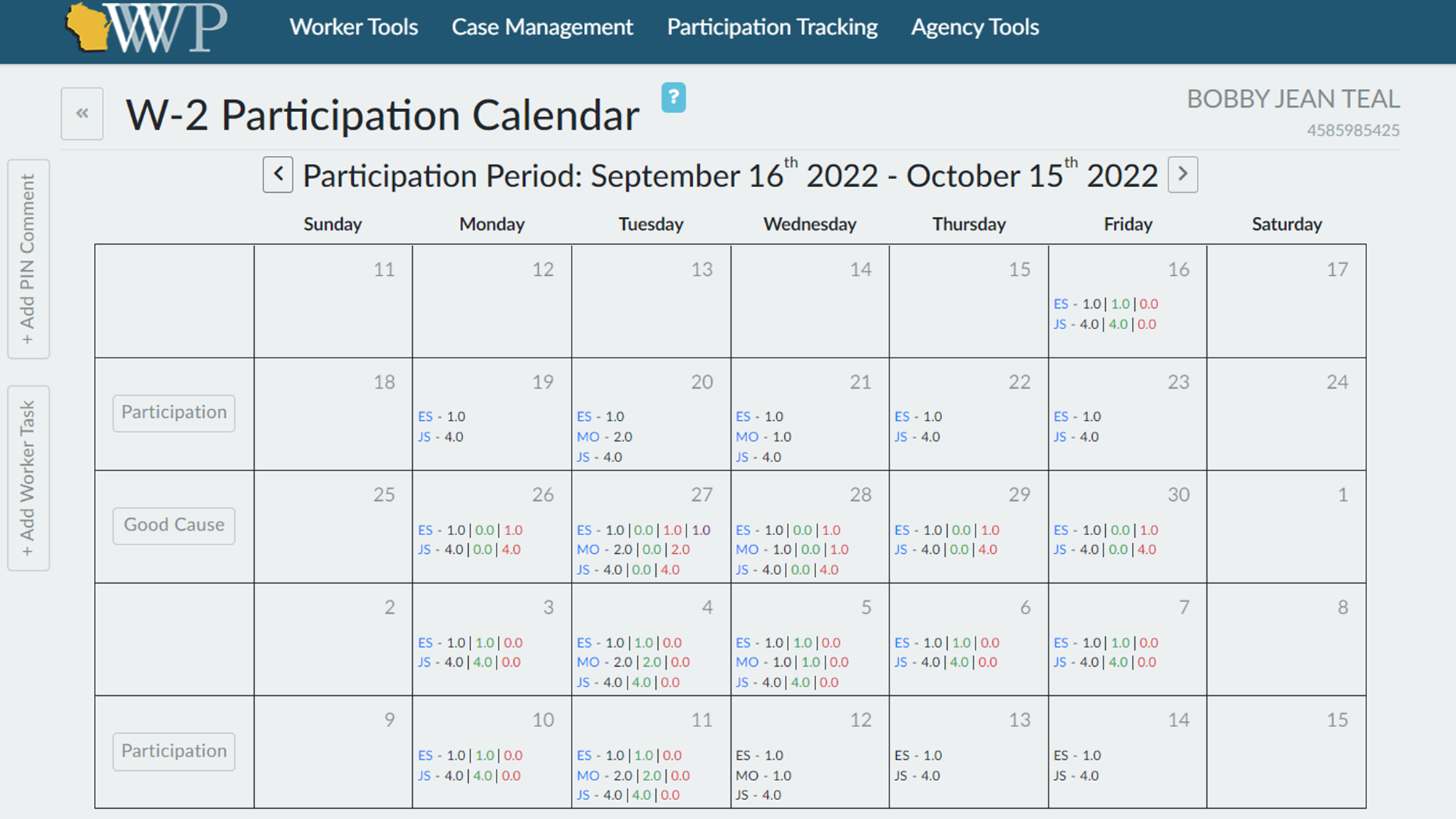 6
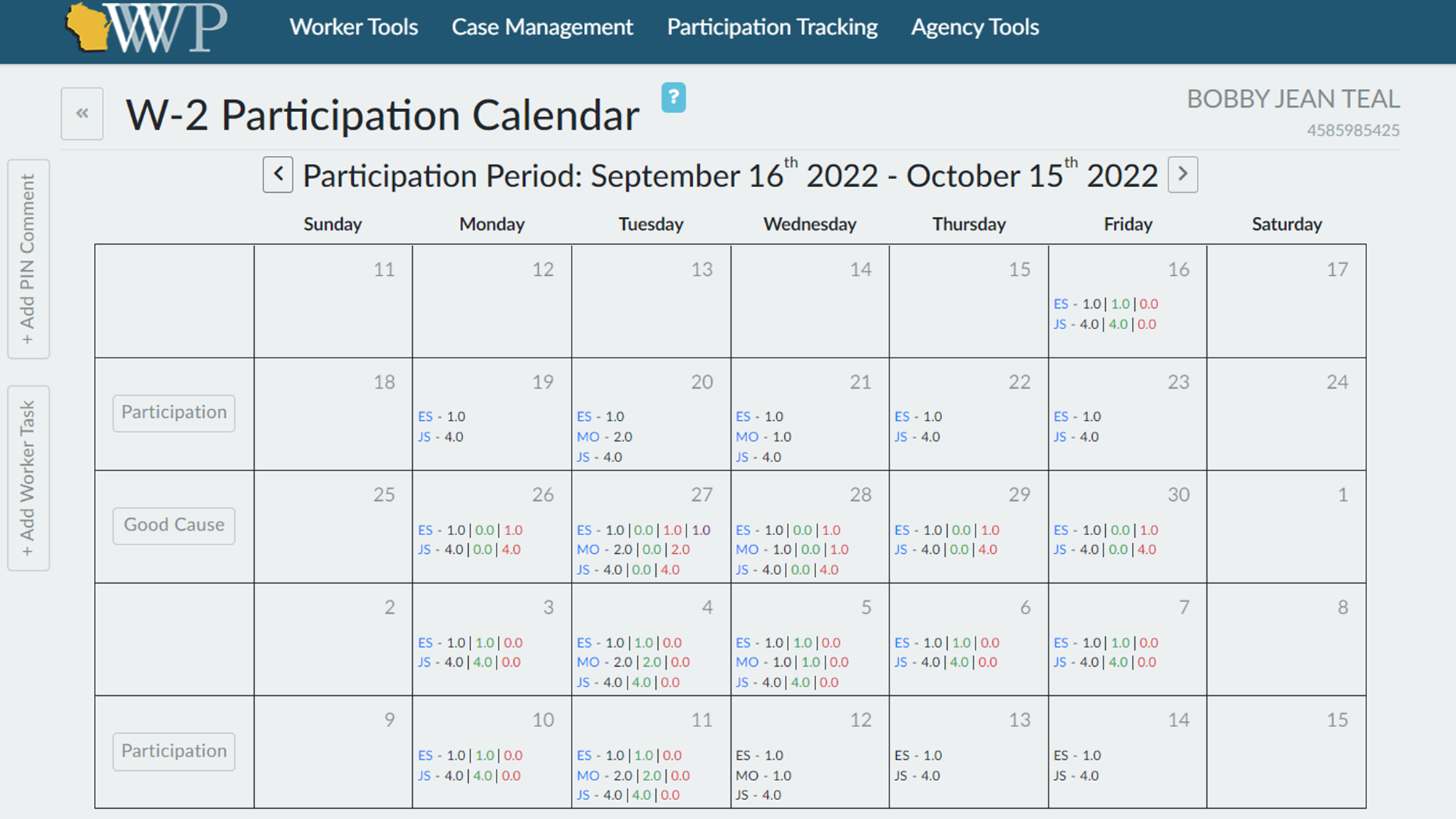 7